Breeds of Companion Animals: Exotics
Objectives
To examine popular species of other and exotic companion animals. 
To identify the characteristics of common companion breeds.
To understand which breeds are appropriate for different settings and uses.
Other Companion Animals
Include the following:
birds
fish
guinea pigs
hamsters
rabbits
amphibians
reptiles
Breeds of Companion Animals: Exotics
Birds
Birds
Are warm-blooded, egg laying, feather covered vertebrates
Commonly used as pets include the following breeds:
African Grey Parrots
Amazon Parrots
Canaries
Cockatiels
Cockatoo
Macaws
Parakeets
Bird Behavior
Is characterized by the following:
easily tamed
intelligent
social
responsive
strong personalities
African Grey
Comes in several shades of                                   grey feathers with other                                 colors often mixed in
Are intelligent birds with                                    observant qualities utilized                                       for understanding their                                environment
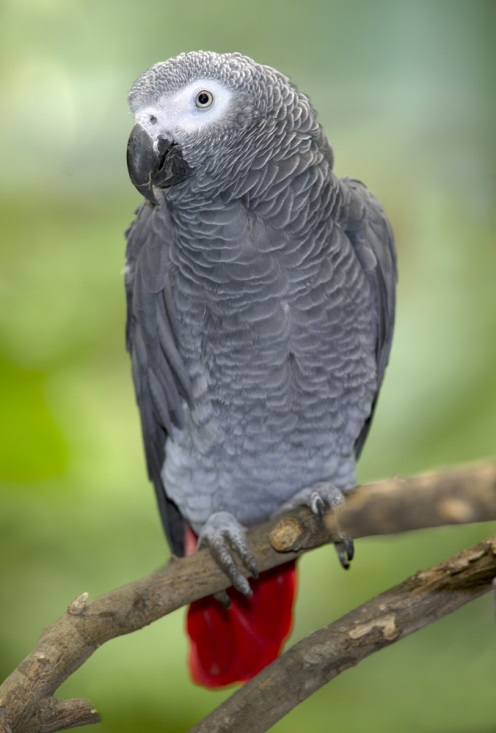 Amazon Parrots
Are covered in predominantly green feathers with other colors on various parts of their body
Are intelligent and playful
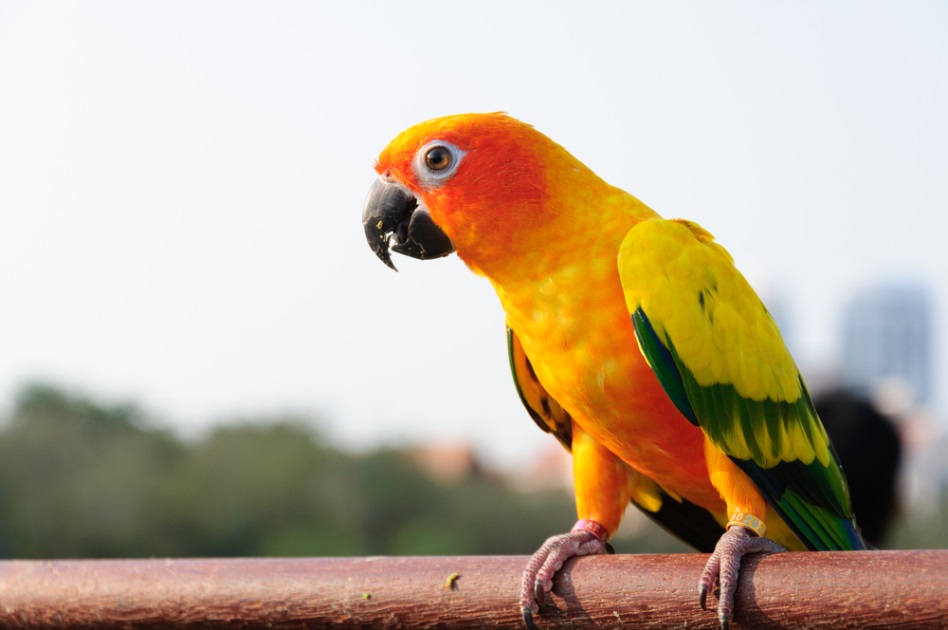 Canaries
Come in an array of brightly colored feathers 
Are noted for their desire to sing on a regular basis
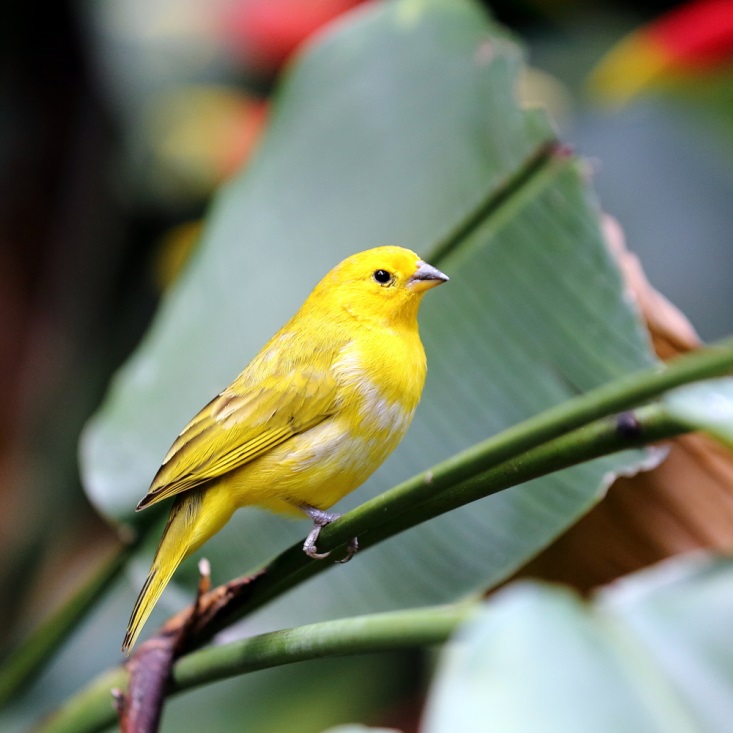 Cockatiels
Have mostly gray feathers,                                  with distinct orange circles                                        on their faces and additional                                 coloring on males
Are sociable and intelligent                                  birds needing adequate                                  attention from their owners
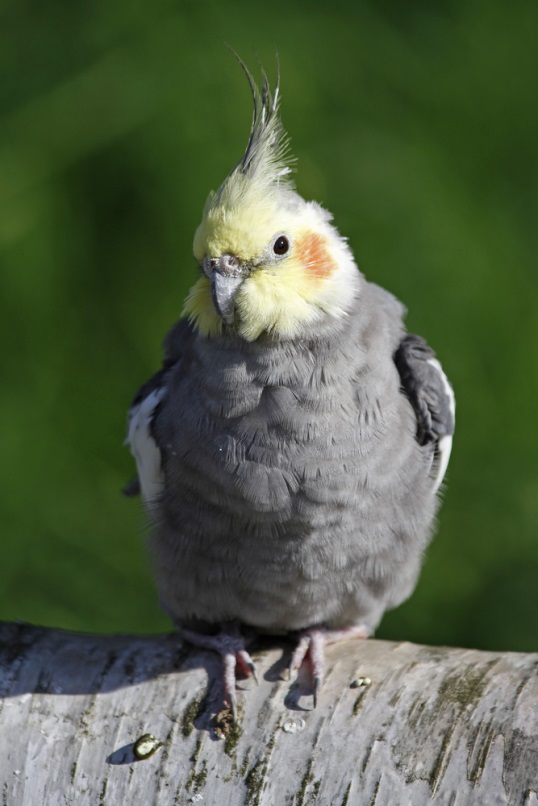 Cockatoos
Come in a wide variety of colors, with white being the most common
Are very lively and affectionate birds known to live for more than 40 years if cared for properly
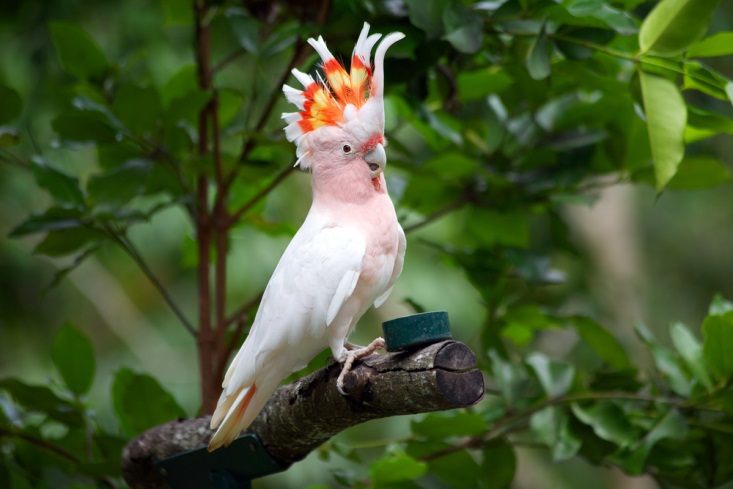 Macaws
Have brightly colored feathers which can be red, blue, yellow and green 
Are one of the most popular and expensive exotic birds
Include several of the                                          most endangered                                              species on earth
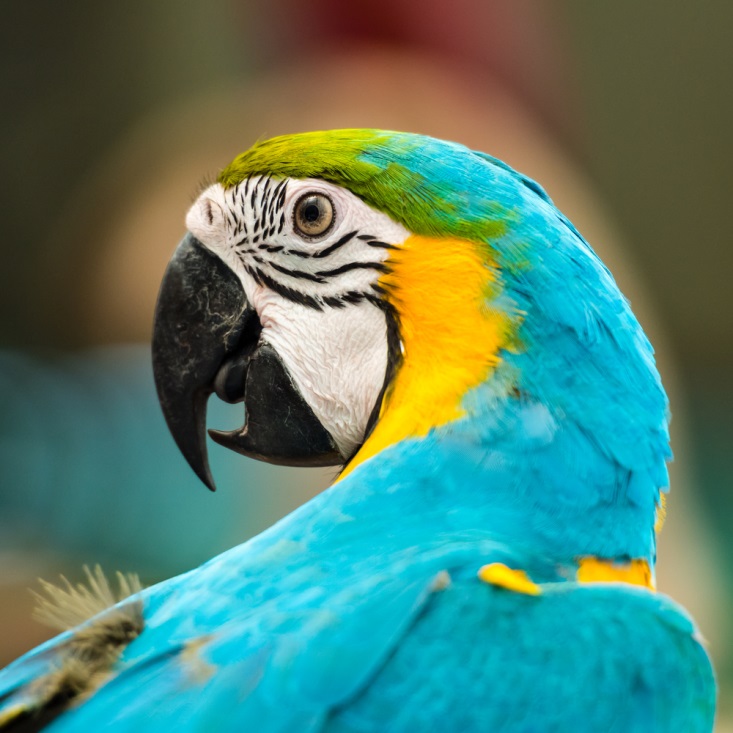 Parakeets
Come in a large variety of colors 
Are highly active birds found throughout the world
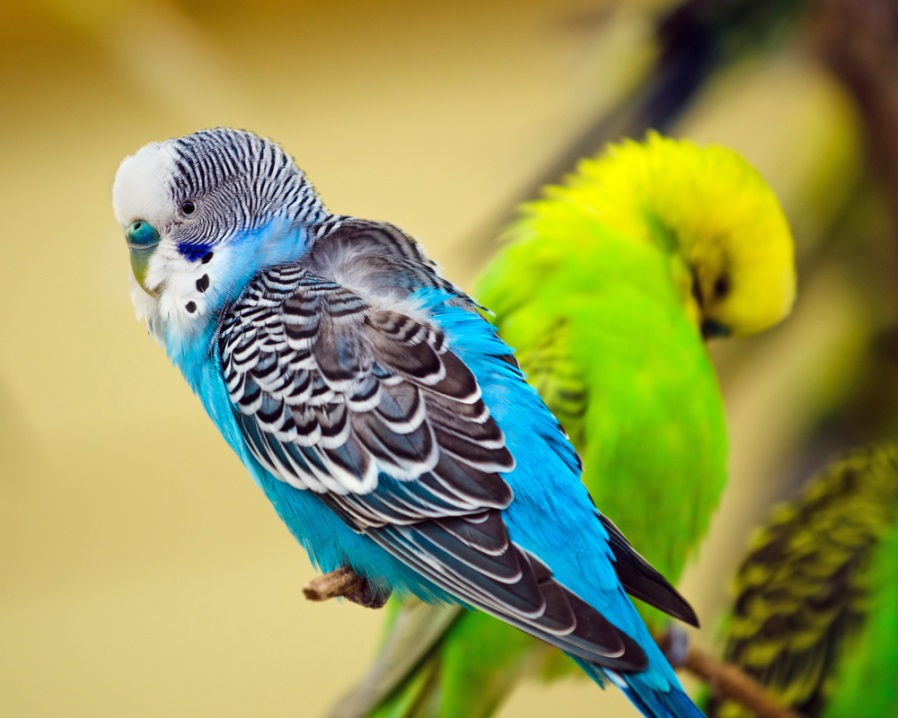 Breeds of Companion Animals: Exotics
Fish
Fish
Vary greatly in size and color
Behavior depends on the breed, though most are calm and responsive
Are often chosen as pets due to their low maintenance
Fish
Are cold-blooded aquatic vertebrates
Used as pets include the following species:
freshwater
Betta
Cichlids
Goldfish
Gourami
Guppies
Mollies
Tetra
saltwater
Angelfish
Butterfly
Clownfish
Puffers
Seahorse
Tang
Freshwater Fish
Live in freshwater the majority or entirety of their lives
Thrive in a large variety of environments with larger numbers in tropical areas
Inhabit lakes, ponds, streams, rivers, wetlands, marshes and more
Bettas
Come in a wide variety                                              of bright colors 
Are also known as                                           Siamese Fighting Fish                                          because of their                                                  aggressive nature                                                 towards other fish,                                           including other bettas
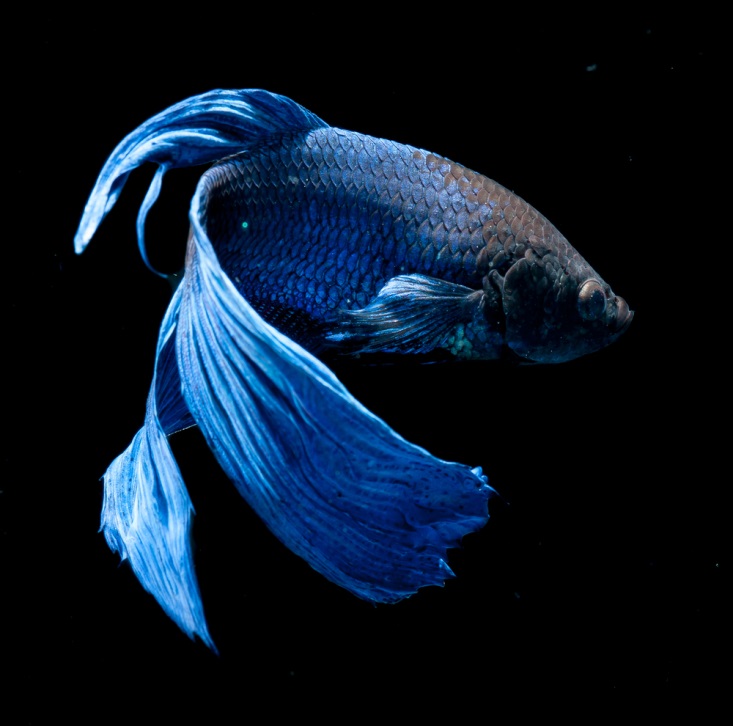 Cichlids
Include more than 1,000 species identified around the world
Most often come in bright colors and thrive in tropical areas
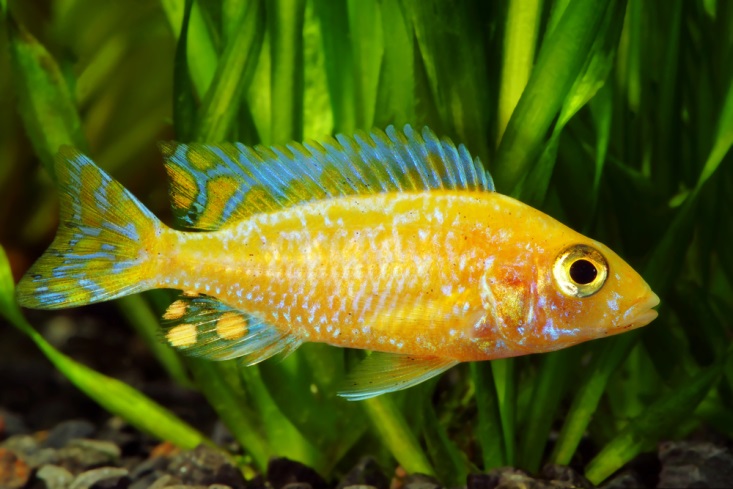 Goldfish
As their name implies, are often golden in color, with others coming in white, black and combinations
Are descendants of wild carp
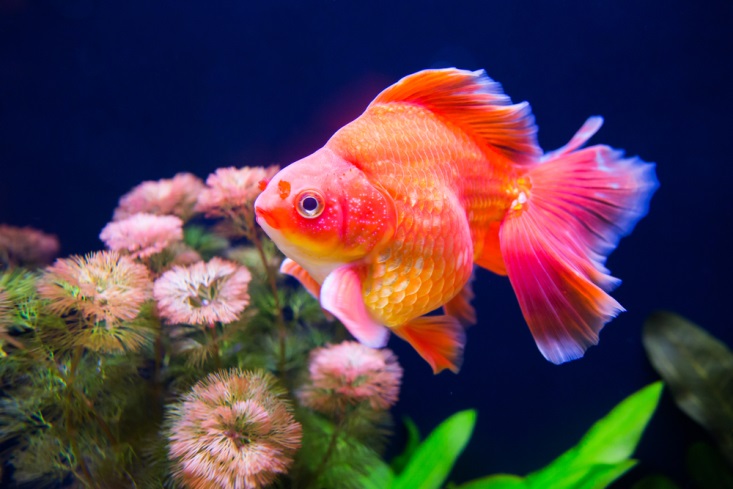 Gourami
Come in a wide variety                                            of colors, sizes and                                      patterns
Are known for their                                                   unique physical features                                        including “kissing”                                            Gourami which feed                                      and breathe in a manner giving the impression of kissing
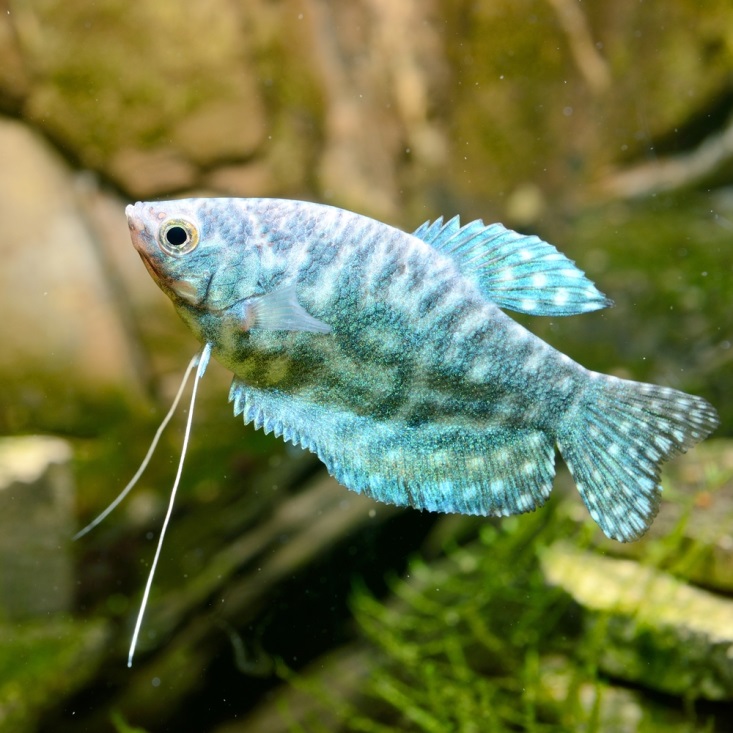 Guppies
Come in a large variety of colors
Include more than 300 different varieties of fish, native primarily to South and Central  America
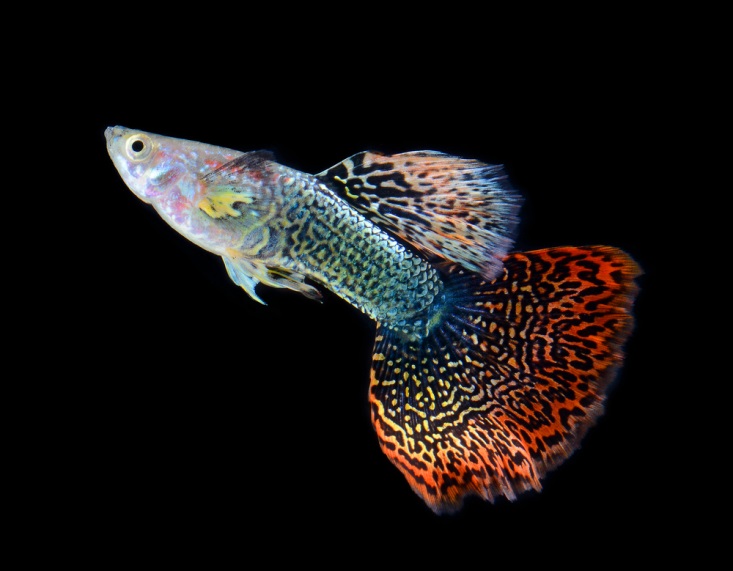 Mollies
Are live-bearers which                                       come in large varieties                                             of colors and patterns 
Include two different                                              varieties: sailfin and                                            short finned
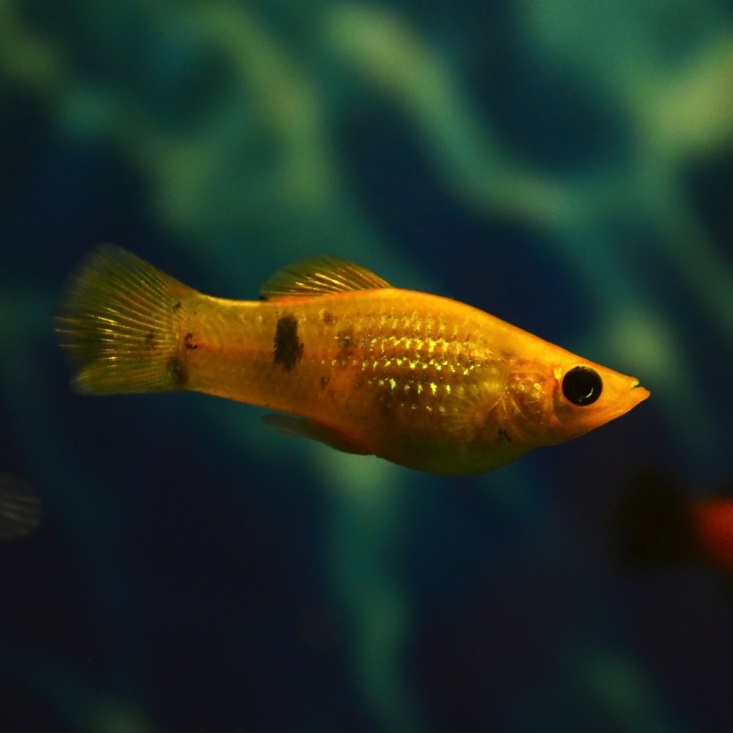 Tetra
Come in a large variety of colors with a shiny silver body often dominating their appearance 
Are active schooling fish in need of a peaceful aquarium environment
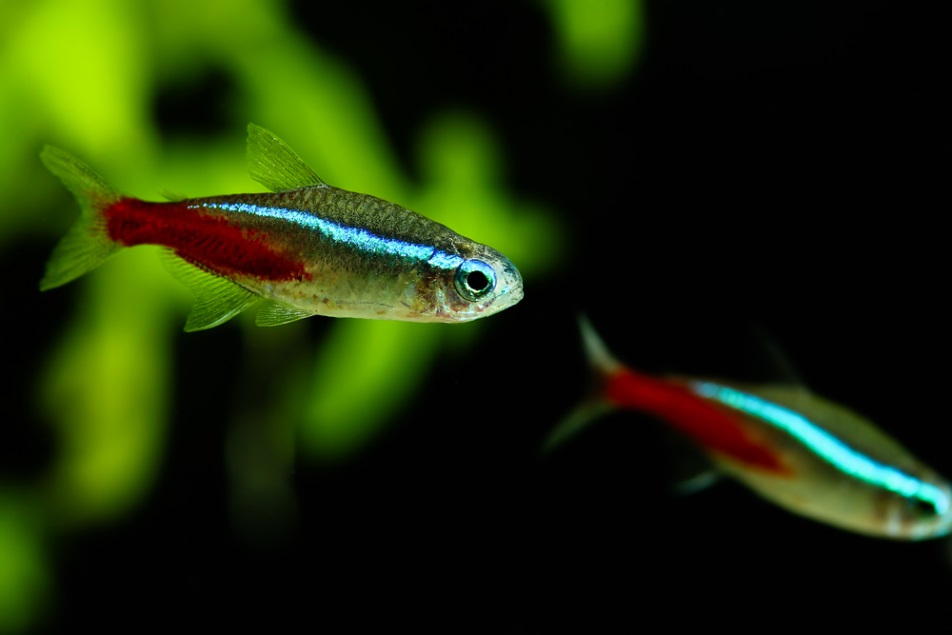 Saltwater Fish
Live in saltwater the majority or entirety of their lives
Thrive in a large variety of environments with larger numbers in tropical areas
Inhabit oceans, seas and saltwater lakes
Angelfish
Are brightly colored fish coming in a large variety of colors and patterns
Come in more than 85 different varieties and species
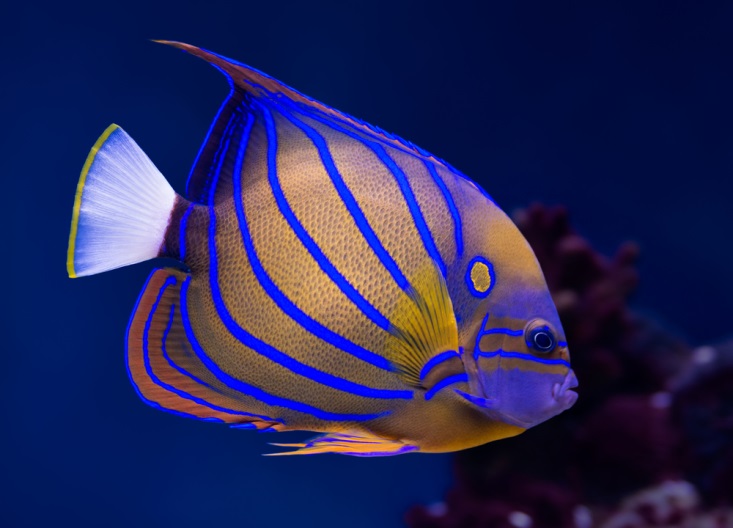 Butterfly
Is a brightly colored fish best known for its distinct linear body patterns and narrow mouth which is used for siphoning food from crevices in coral reefs  
Are currently endangered due to habitat destruction, pollution                                          and increased                                        predation
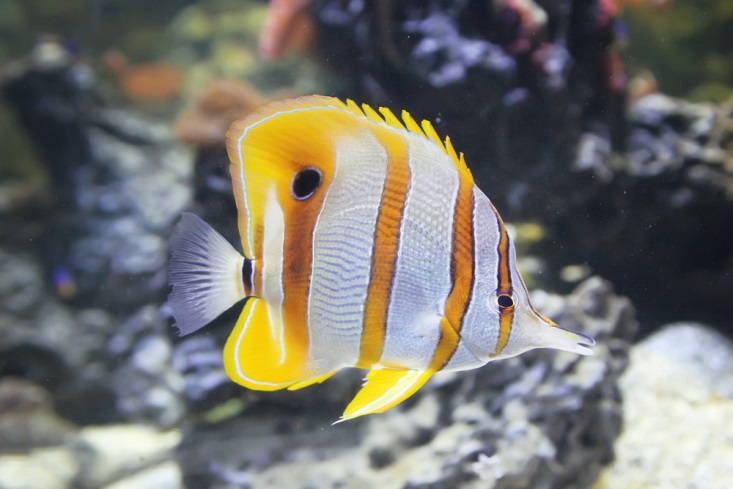 Clownfish
Is a brightly colored fish most recognized for its orange color, white vertical body stripes and black fin tips 
Create a symbiotic bond with dangerous sea anemones for                                        protection from                                          predators
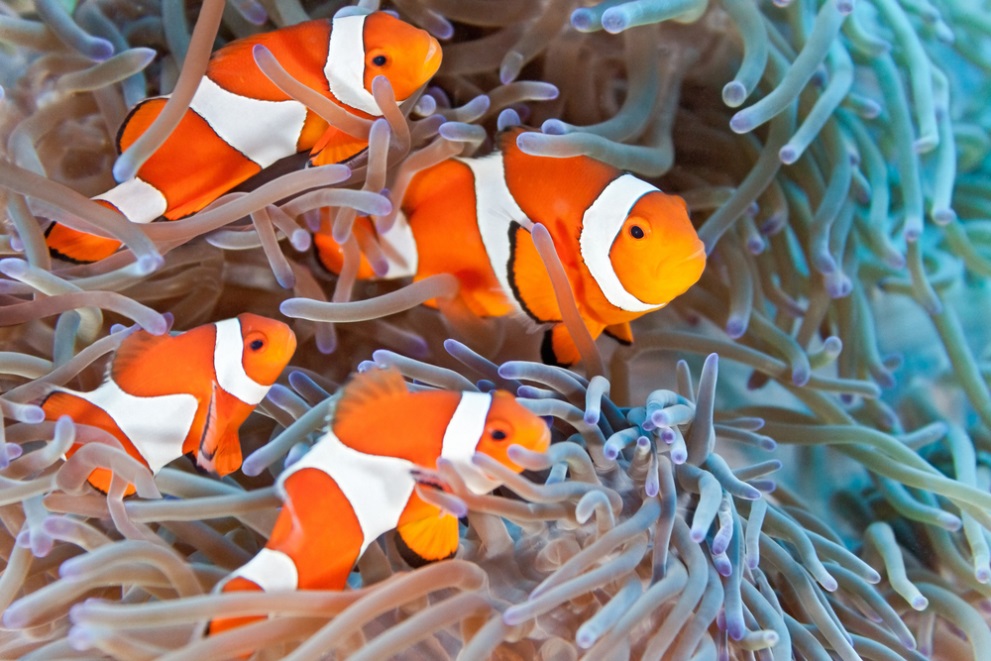 Puffers
Include several species whom come in mostly tan and sandy colors with a wide variety of markings and patterns
Are primarily native to tropical areas
Are known for their                                              unique defense                                            mechanism which                                             allows them to swell                                                    with water when                                                   threatened
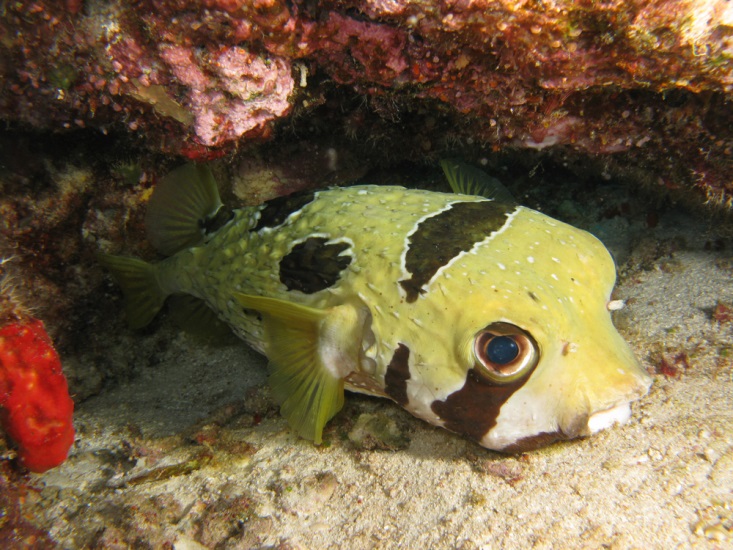 Seahorse
Are unique fish coming in                                              a variety of colors with thick                                     scales and long snake-like                                   tails 
Males give birth to live young,                                         something unique to their                           genus
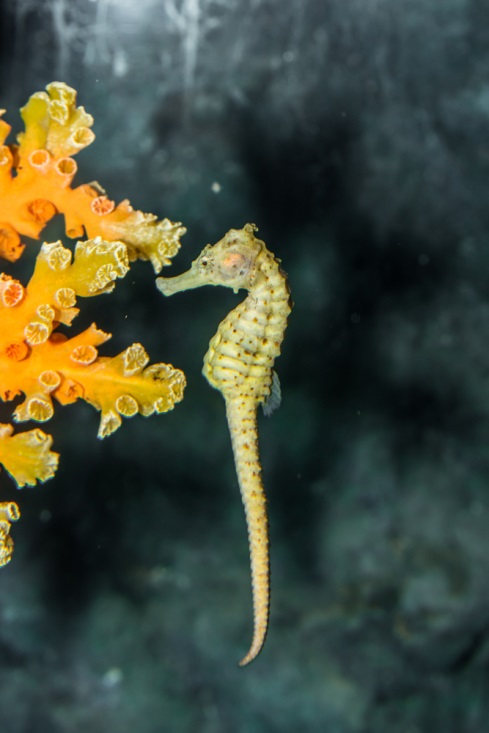 Tang
Come in a large variety of colors, often very bright in appearance 
Are heavily reliant upon coral reef environments
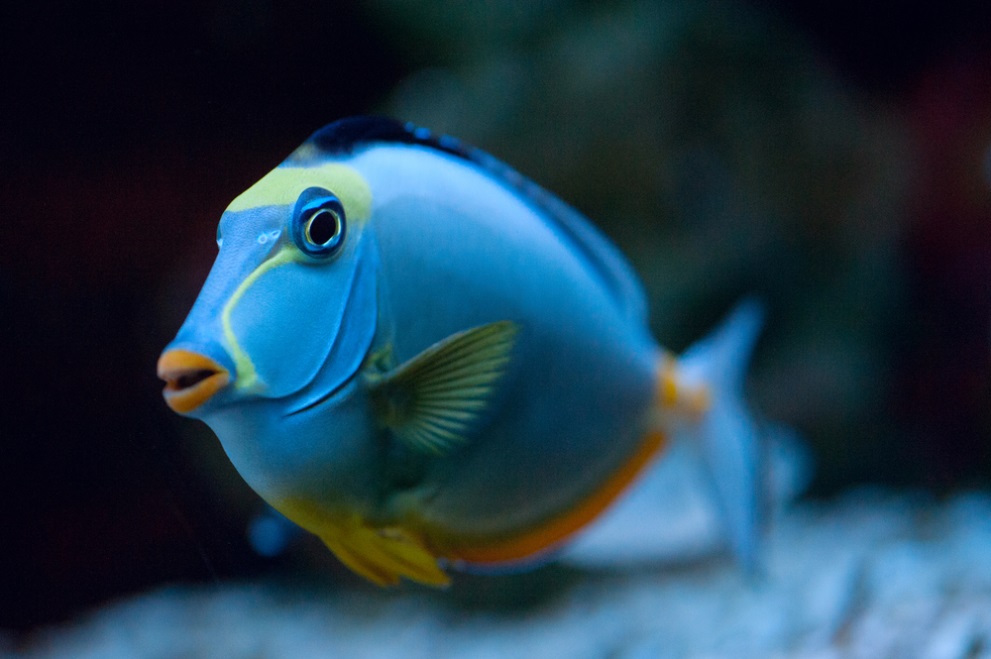 Breeds of Companion Animals: Exotics
Guinea Pigs
Guinea Pigs
Are small rodents native to South America
Include the following breeds:
Abyssinian 
American
Coronet
Peruvian
Silkie
Skinny 
Teddy
Texel
White crested
Guinea Pig Behavior
Includes the following:
active
territorial
affectionate
observant
alert
emotional
Abyssinians
Come in a wide                                              variety of colors and                                                 color patterns with                                                eight patterns called                                               rosettes appearing                                            symmetrically                                            throughout the coat
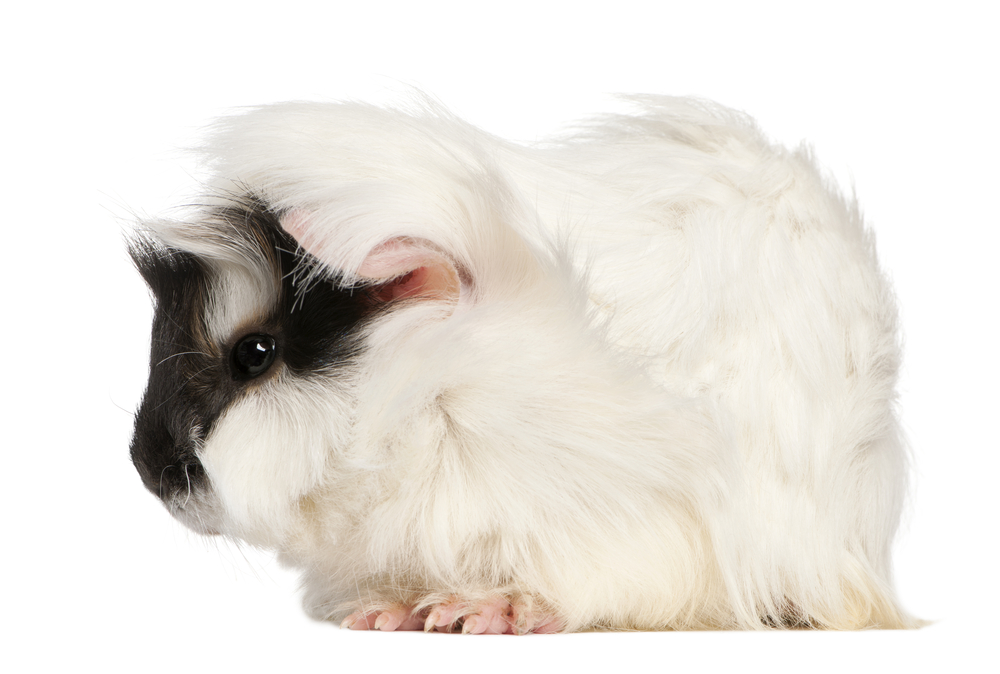 American
Come in a wide variety of color options and coat patterns 
Are the most common guinea pigs found in stores
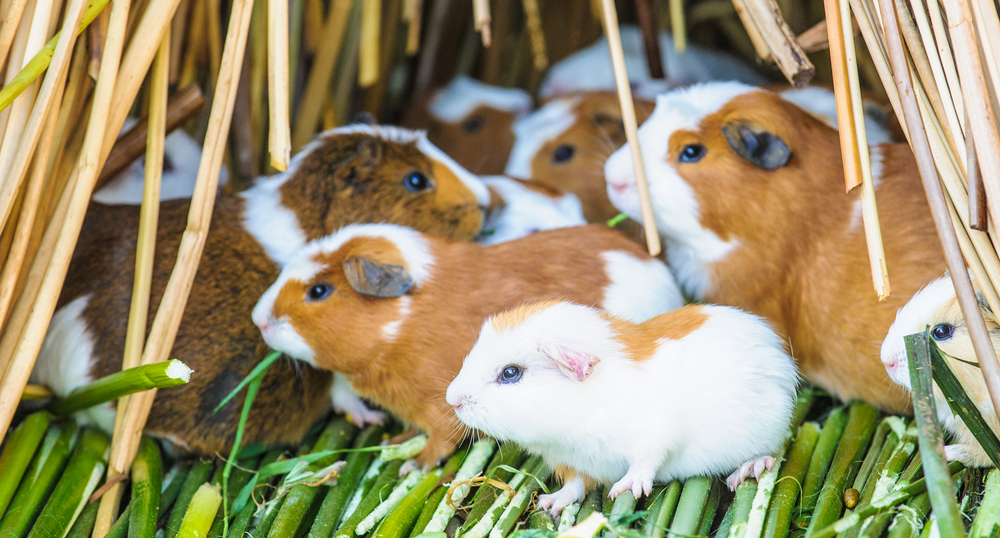 Coronet
Come in a wide                                                variety of colors and                                                      coat patterns 
Have long and flowing                                                          hair, strongly desired                                                      at breed shows
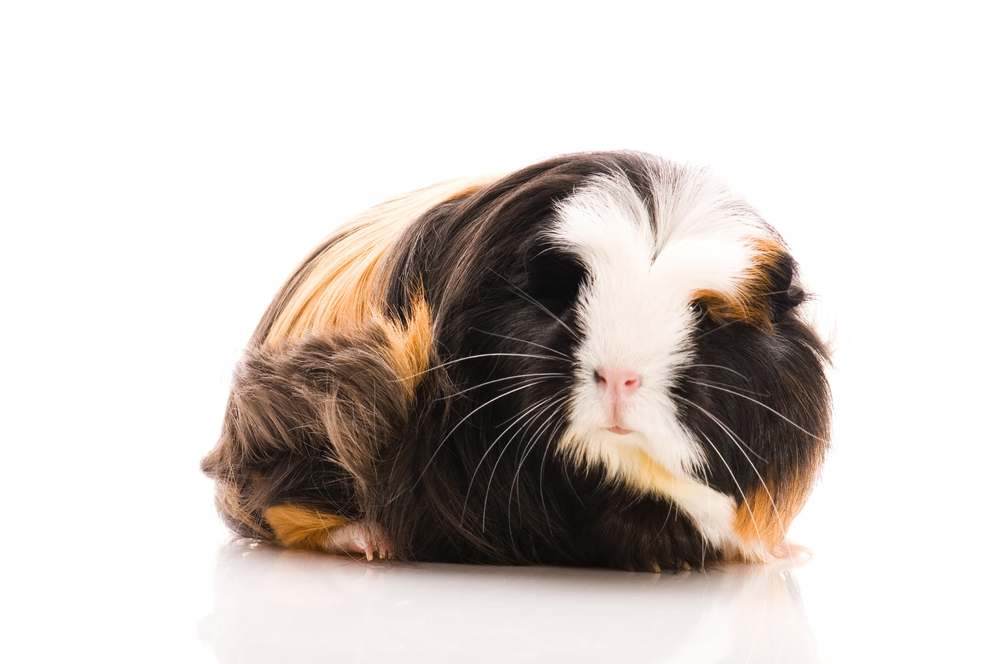 Peruvian
Come in a wide variety of color options and coat patterns 
Hair grows forward over their head and down their back, giving them a circular appearance from above
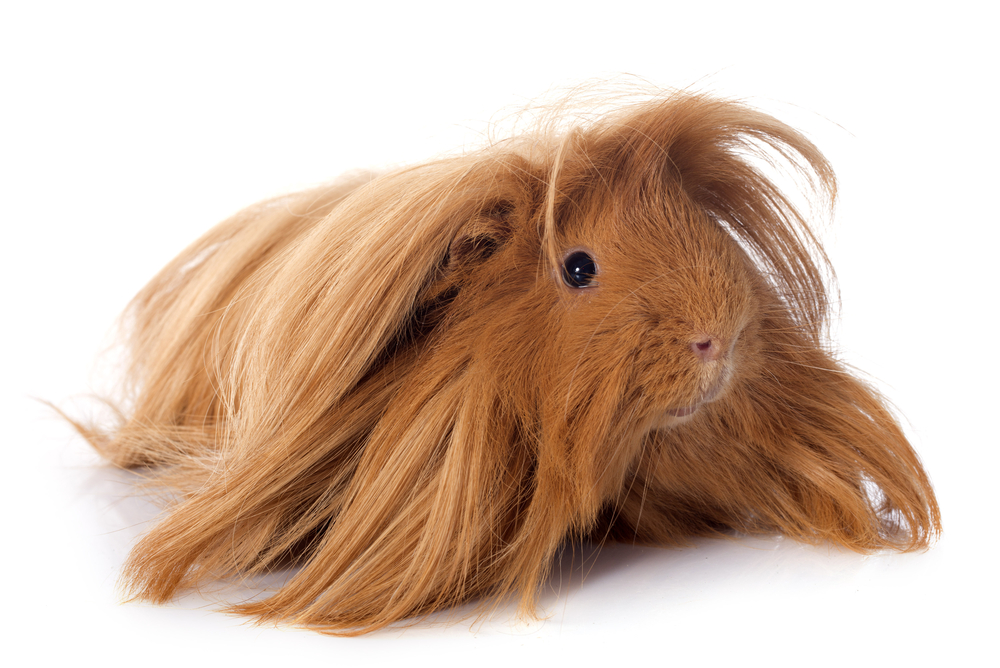 Silkie
Come in a wide variety of mostly light color options and color patterns
Have long flowing hair with a soft and flowing texture identified by breeders and enthusiasts as “silky”
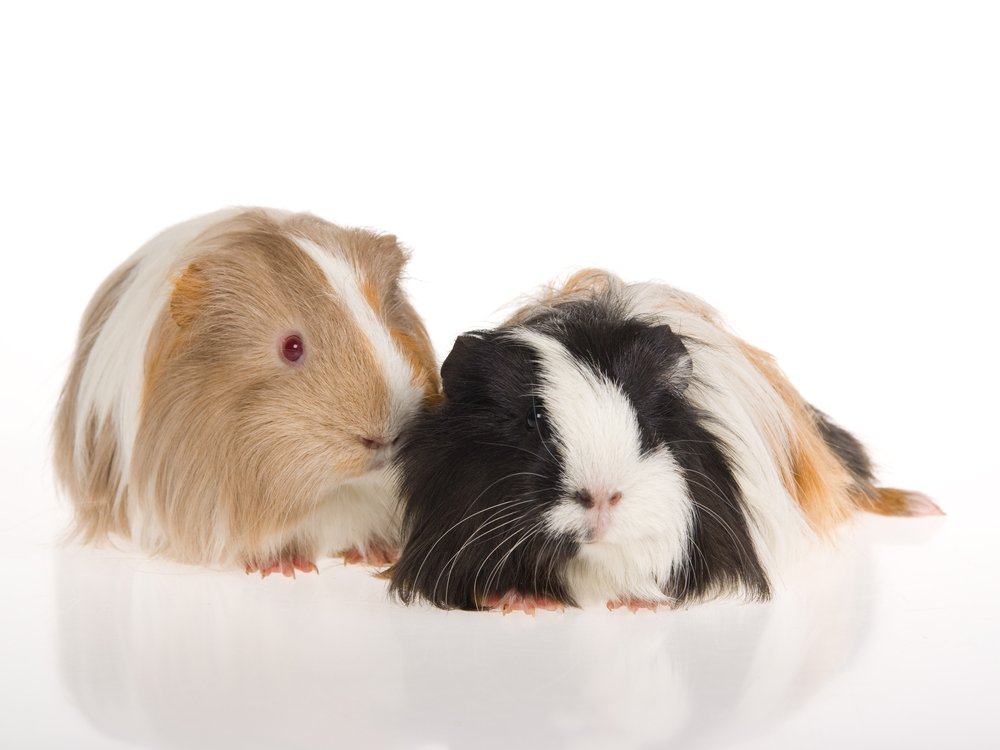 Skinny
Are mostly hairless guinea pigs with soft pink skin and black patterns covering various parts of their body 
Are more susceptible to environmental extremes such as temperature and weather
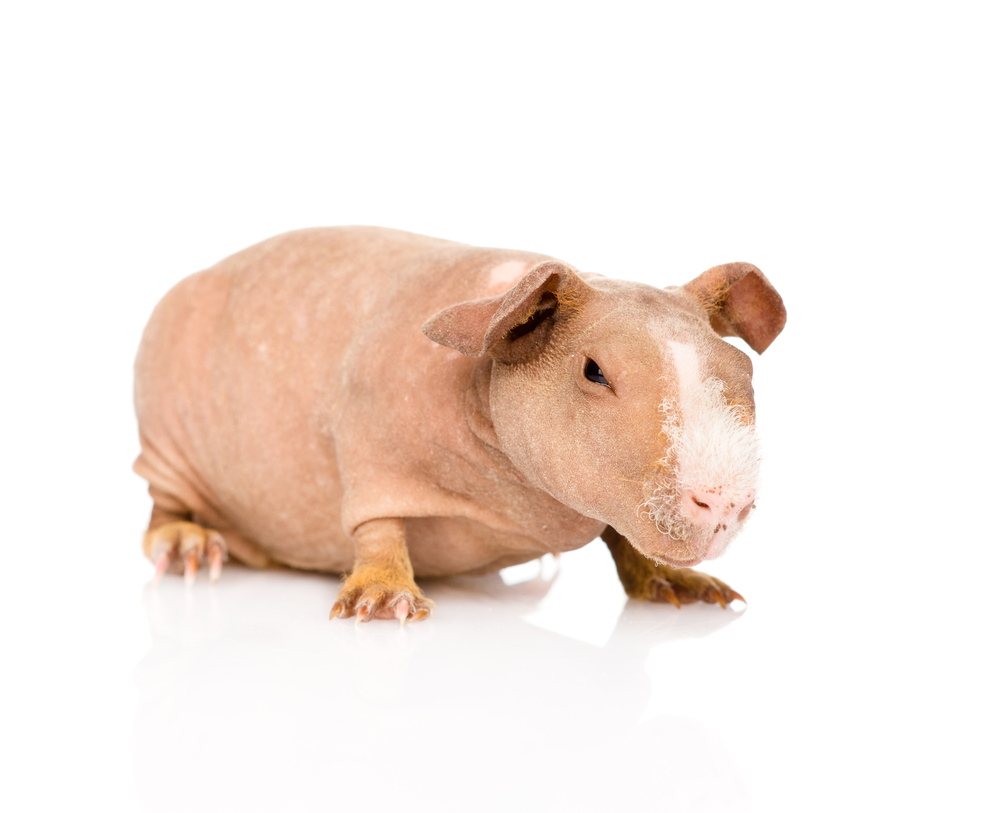 Teddy
Come in wide variety                                                of color options and                                             color patterns with                                                   wiry and dense hair
Have resilient coats                            adapted for tough                                    weather conditions
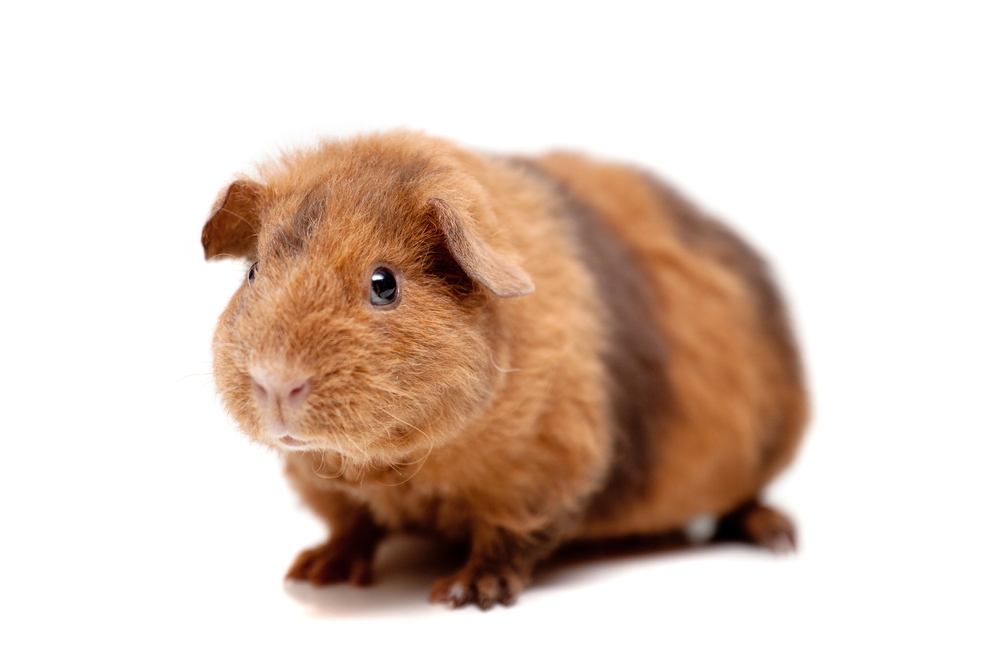 Texel
Come in a wide variety of mostly light color options and color patterns
Have long and soft hair that is formed into curls or ringlets
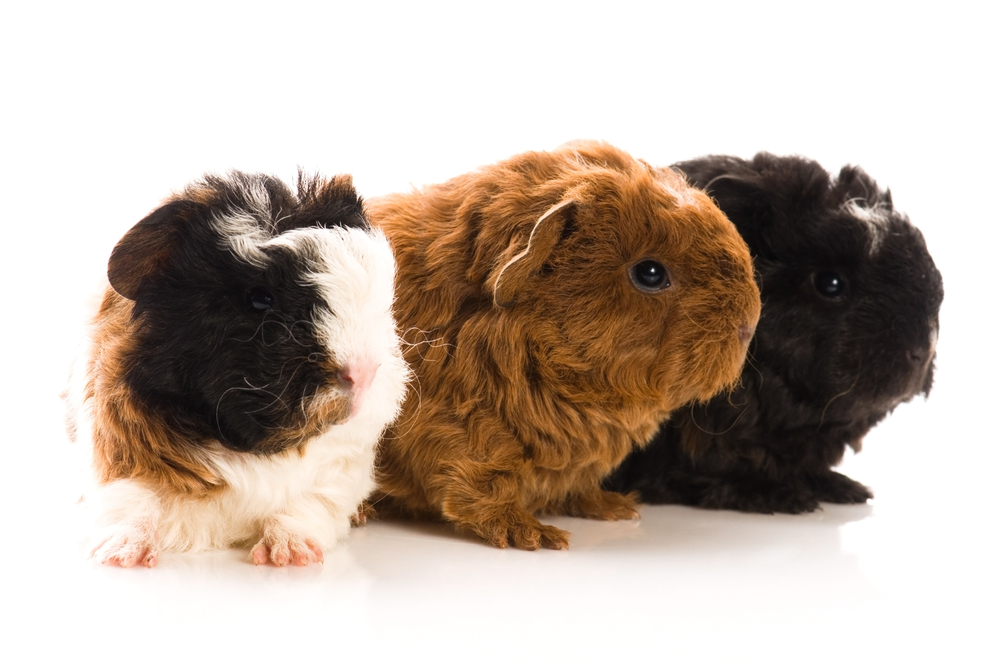 White Crested
Are most often tan in color with a breed-specific white rosette located on the top of their head
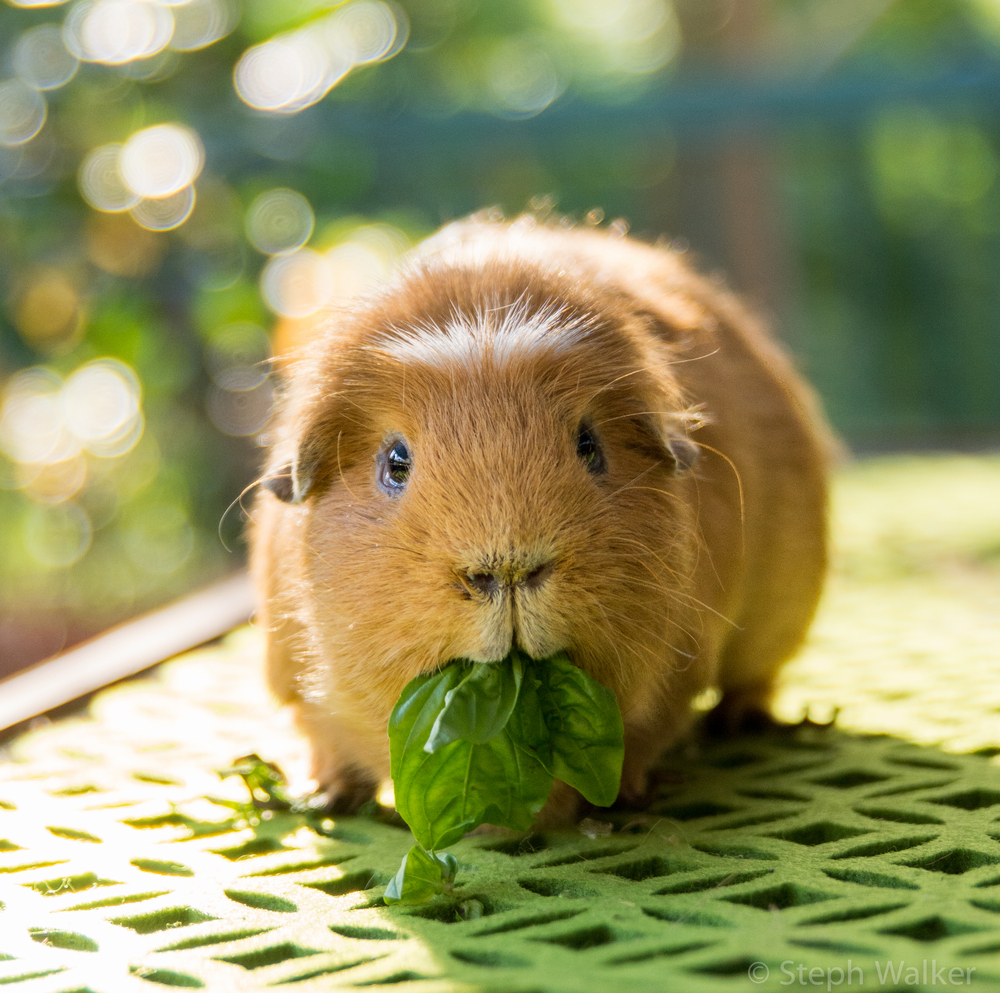